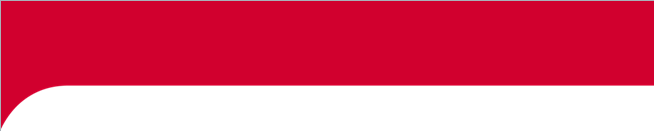 ACCESSOIRES NINTENDO SWITCH
Switch Joy-Con Dual Mini Charge Dock
Chargeur de Joy-Con
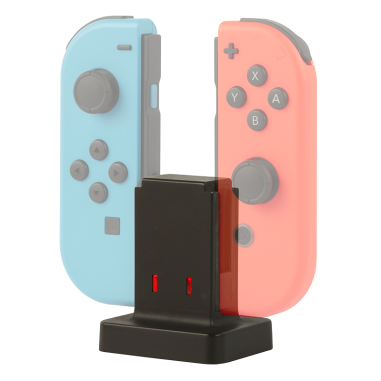 Caractéristiques techniques :

- Charger jusqu’à 2 Joy-Con simultanément 
- LED d’indication de niveau de charge pour chaque Joy-Con
- Design petit et compact qui vous permet de l’utiliser chez vous et sur la route
- Stabilité garantissant la sécurité
- Inclus un câble de 50 cm Fast Charge.
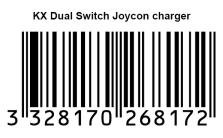 Ref Innelec : 	61881101366 
Gencod : 	3328170268172 
Deee : 	0,08 €
Prix public généralement constaté : 12,99€
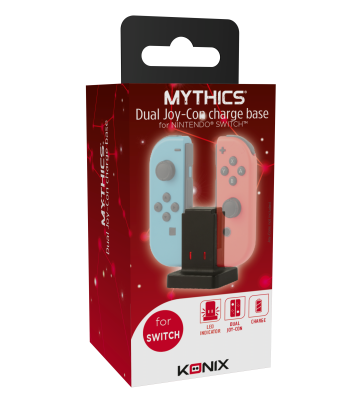 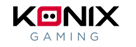